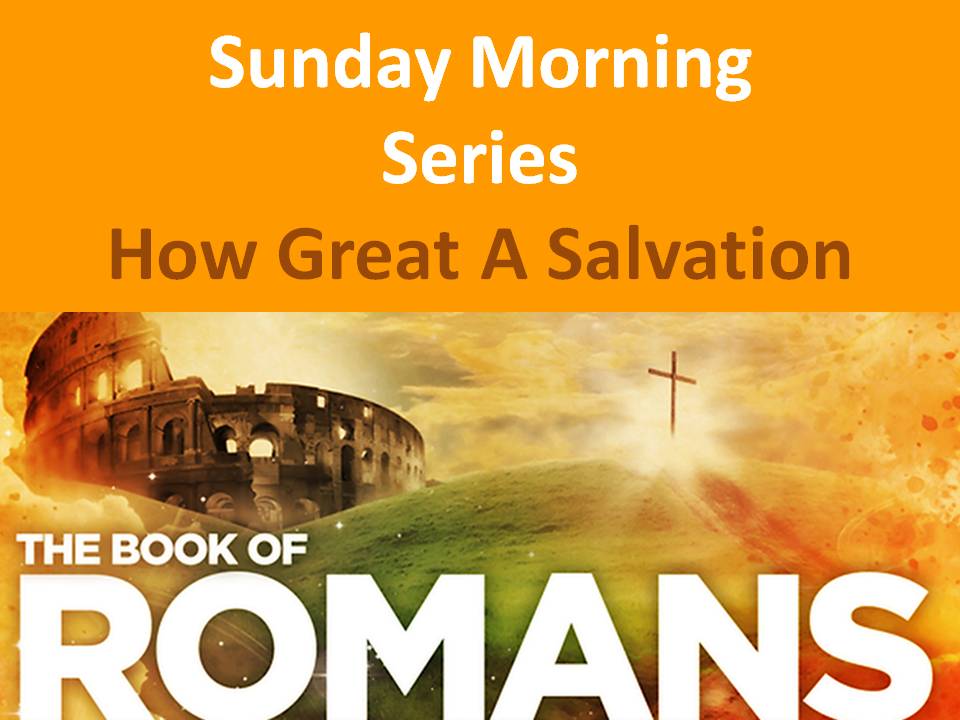 The Anatomy of
SIN
Romans 1:18-25
Suppression of Truth  vv. 18-20
“wrath “ = orga = settled, determined,
controlled

“suppress” = “hold down”

General Revelation:  embedded in 
creation is the knowledge of God.
[Speaker Notes: Suppression of Truth  vv. 18-20
“wrath “ = orga= settled, determined,
controlled

“suppress” = “hold down”

General Revelation:  embedded in 
creation is the knowledge of God.]
The Anatomy of
SIN
Romans 1:18-25
Perversion of Truth vv. 21-23
Men turned from revelation to 
Philosophy=“thinking they were wise”

Suppression and perversion of 
the truth leads to idolatry.

Anything we put in front of 
God is an idol!
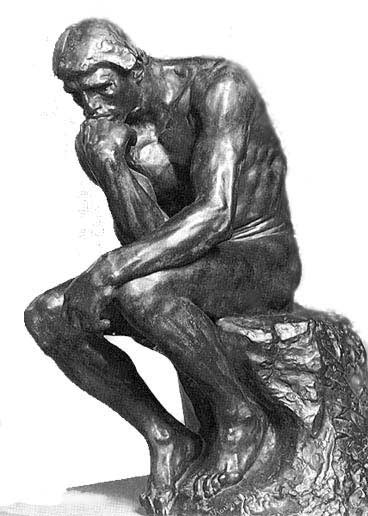 [Speaker Notes: Perversion of Truth vv. 21-23
Men turned from revelation to 
Philosophy=“thinking they were wise”

Suppression and perversion of 
the truth leads to idolatry.

Anything we put in front of 
God is an idol!]
The Anatomy of
SIN
Romans 1:18-25
Perversion of Life vv. 24-25

 “God gave them up” = 
He gave them over to what they
wanted!
[Speaker Notes: Perversion of Life vv. 24-25

 “God gave them up” = 
He gave them over to what they
wanted!]
The Anatomy of
SIN
Romans 1:18-25
Applications:
What is your worldview this morning?
Does your life line up with what you believe?
Do you have the peace of 
	God in your life?